SDT 4.0Proposed Changes to XSD
Andreas Kraft – Deutsche Telekom
Andreas Neubacher – Deutsche Telekom
Status April, 2020 | RDM #45
URL to GitLab: https://git.onem2m.org/MAS/SDT (master)
Branches for SDT 4.0
WI-0081-Smart_Device_Template_4_0
For integrating agreed changes / CRs
Will be finally merged into master branches
RDM/MAS-20yy-nnnn- …
One branch per CR
Will be integrated into WI-0081-Smart_Device_Template_4_0

RDM-2020-0021-SDT_4_0_-_New_documentation
RDM-2020-0024-SDT_4_0_-_Renaming_Data_Types
RDM-2020-0025-SDT_4_0_-_Removing_optional_from_ModuleClass
RDM-2020-0026-SDT_4_0_–_Introducing_Referenced_SubDevices

Next steps 
Integrate new CRs
Update documentation and examples, XSD’s
Finalize WI-0081
XSD
Source: Relax NG definition
XSD generated with SDT build tool
Located in „src“ directory
Added test cases and examples for new features
Validation after build
Located in „test“ directory

Questions / Todos
One SDT definition and one XSD per TS-0023 Domain?
Domain identifiers missing in TS-0023, only “home” yet
Git Source Tree
SDTTool
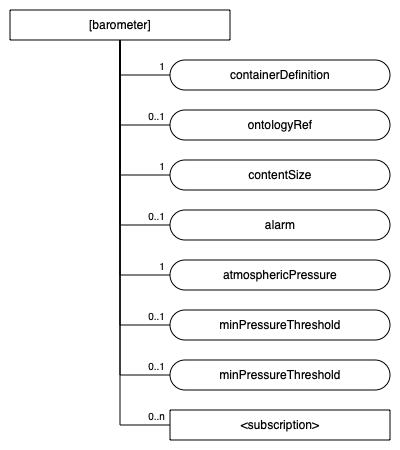 New version of the SDTTool is available
Support for SDT 4.0
Generate XSD, SVG, Markdown
Currently in its own branch until WI-0081 is finished:https://github.com/Homegateway/SDTTool/tree/sdt4

Question
Governance still under HGI GitHub repository. Move / fork to oneM2M GitLab?
<xs:schema xmlns="http://www.w3.org/2001/XMLSchema" targetNamespace="http://www.onem2m.org/xml/protocols/homedomain"
    xmlns:m2m="http://www.onem2m.org/xml/protocols" xmlns:hd="http://www.onem2m.org/xml/protocols/homedomain" 
    elementFormDefault="unqualified" attributeFormDefault="unqualified"
    xmlns:xs="http://www.w3.org/2001/XMLSchema">

    <xs:import namespace="http://www.onem2m.org/xml/protocols" schemaLocation="CDT-subscription-v3_7_0.xsd" />
    <xs:import namespace="http://www.onem2m.org/xml/protocols" schemaLocation="CDT-commonTypes-v3_7_0.xsd" />

    <xs:include schemaLocation="HD-enumerationTypes-v4_1_0.xsd" />
    <xs:include schemaLocation="HD-commonTypes-v4_1_0.xsd" />



    <xs:element name="barometer" type="hd:barometer" substitutionGroup="m2m:sg_flexContainerResource" />
    <xs:complexType name="barometer" >
        <xs:complexContent>
            <!-- Inherit Common Attributes from data type "flexContainerResource" -->
            <xs:extension base="m2m:flexContainerResource">
                <xs:sequence>

                    <!-- Resource Specific Attributes -->

                        <xs:element name="alarm" minOccurs="0" type="xs:boolean" />
                        <xs:element name="atmosphericPressure" type="xs:float" />
                        <xs:element name="minPressureThreshold" minOccurs="0" type="xs:integer" />
                        <xs:element name="minPressureThreshold" minOccurs="0" type="xs:integer" />


                    <!-- Child Resources -->

                    <xs:choice minOccurs="0" maxOccurs="1">
                        <xs:element name="childResource" type="m2m:childResourceRef" minOccurs="1" maxOccurs="unbounded" />
                        <xs:choice minOccurs="1" maxOccurs="unbounded">

                            <xs:element ref="m2m:subscription" />
                        </xs:choice>
                    </xs:choice>

                </xs:sequence>
            </xs:extension>
        </xs:complexContent>
    </xs:complexType>
Thank you